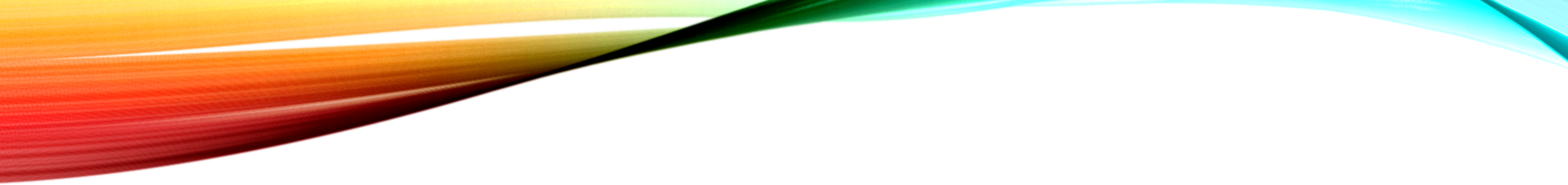 Attentive sheep or rebellious goats?John 10 22-42
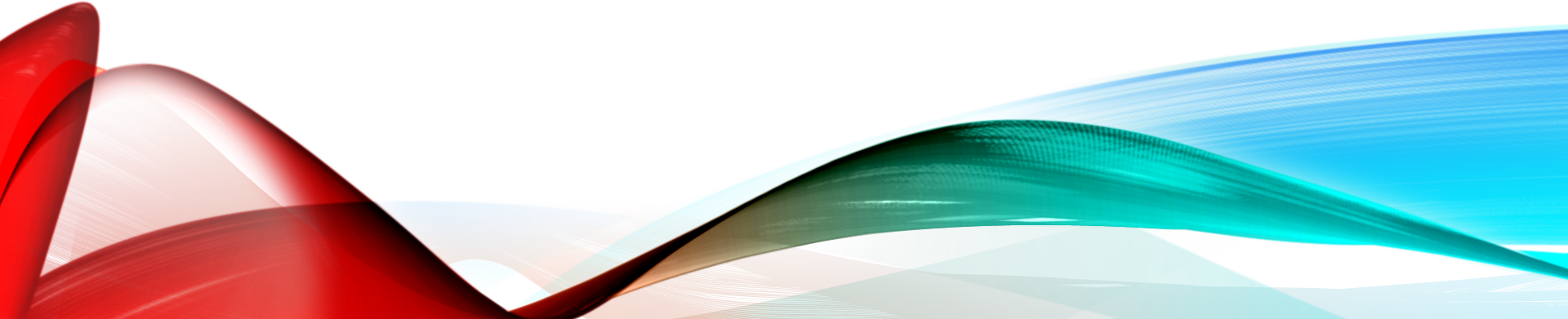 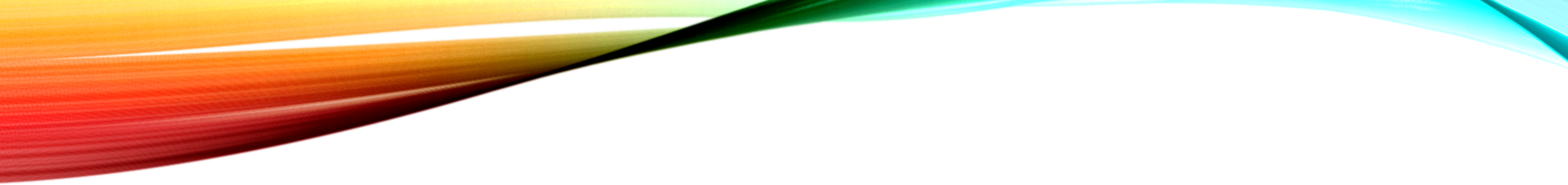 Attentive sheep or rebellious goats?John 10 22-42
Mounting opposition
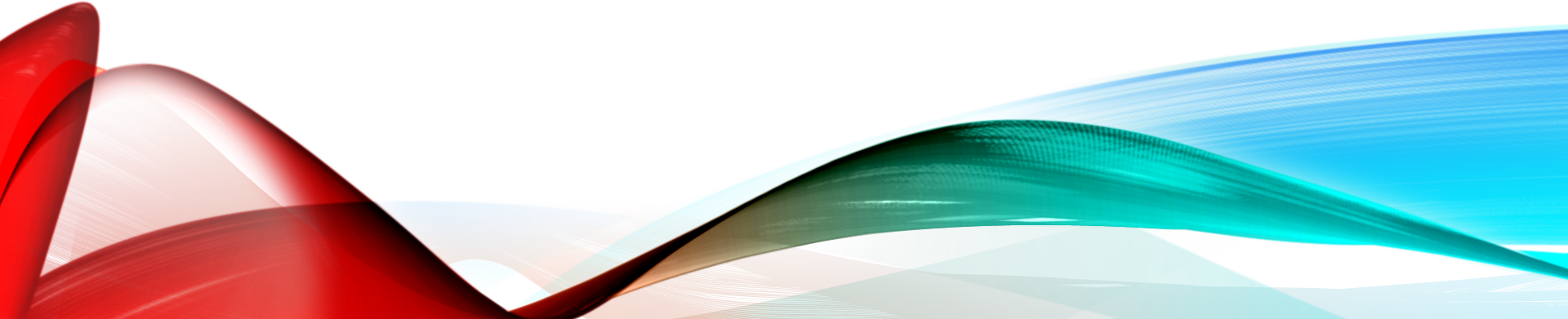 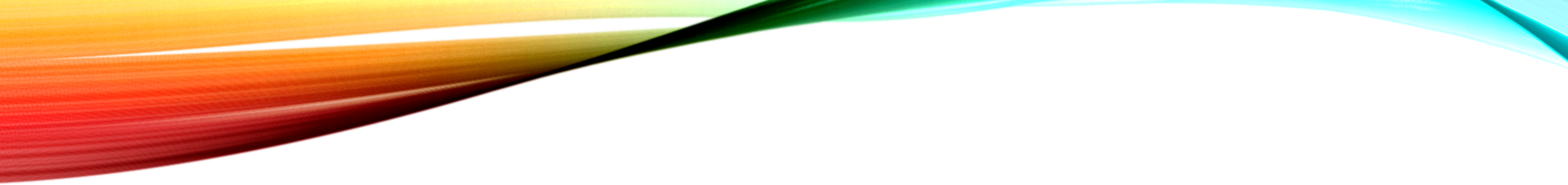 Attentive sheep or rebellious goats?John 10 22-42
Mounting opposition
Jewish leader’s hypocrisy
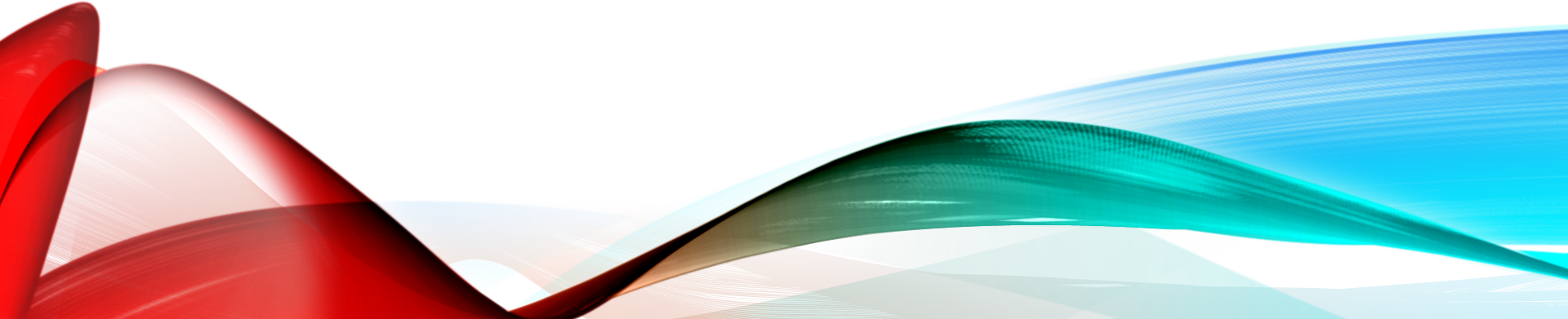 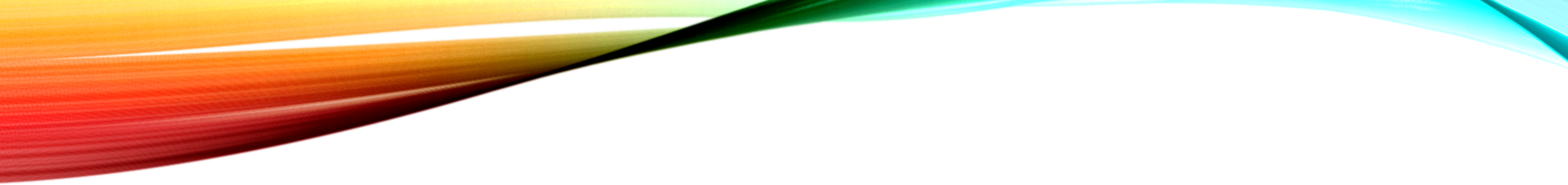 Attentive sheep or rebellious goats?John 10 22-42
Mounting opposition
Jewish leader’s hypocrisy
Feast of dedication
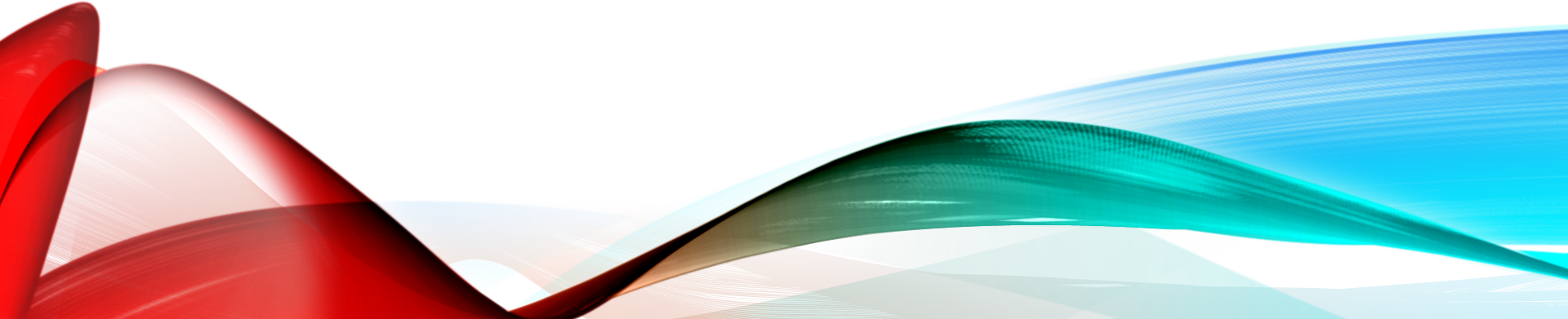 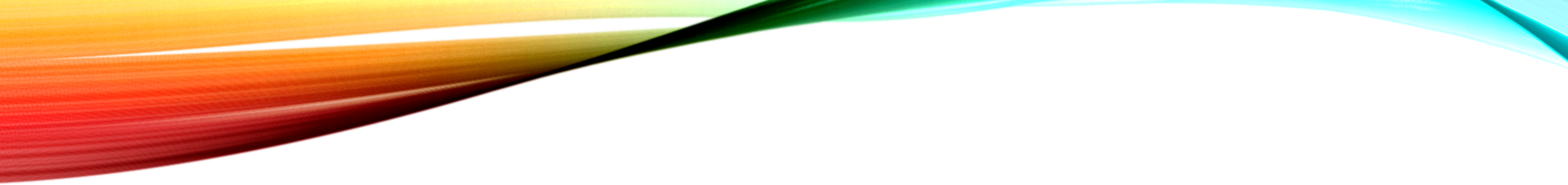 Attentive sheep or rebellious goats?John 10 22-42
1. Challenge and response - The Jews who were there gathered round him, saying, ‘How long will you keep us in suspense? If you are the Messiah, tell us plainly.’ Jesus answered, ‘I did tell you, but you do not believe. The works I do in my Father’s name testify about me’ (vv.24-25)
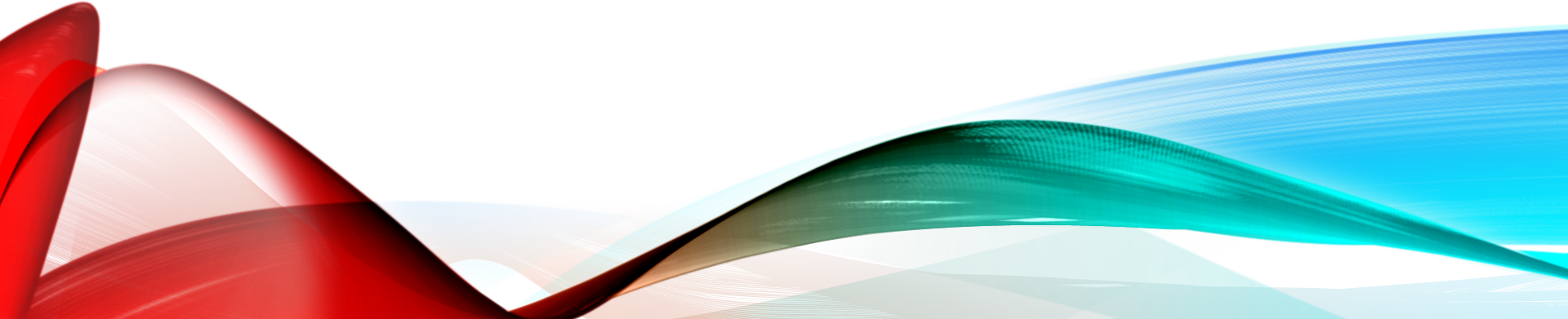 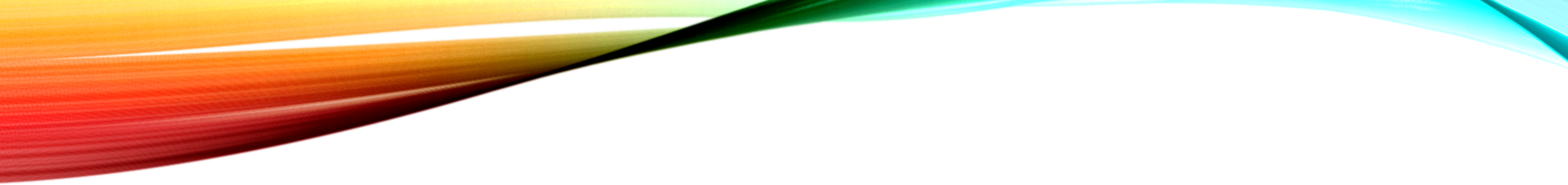 Attentive sheep or rebellious goats?John 10 22-42
Challenge and response
Do actions speak louder than words?
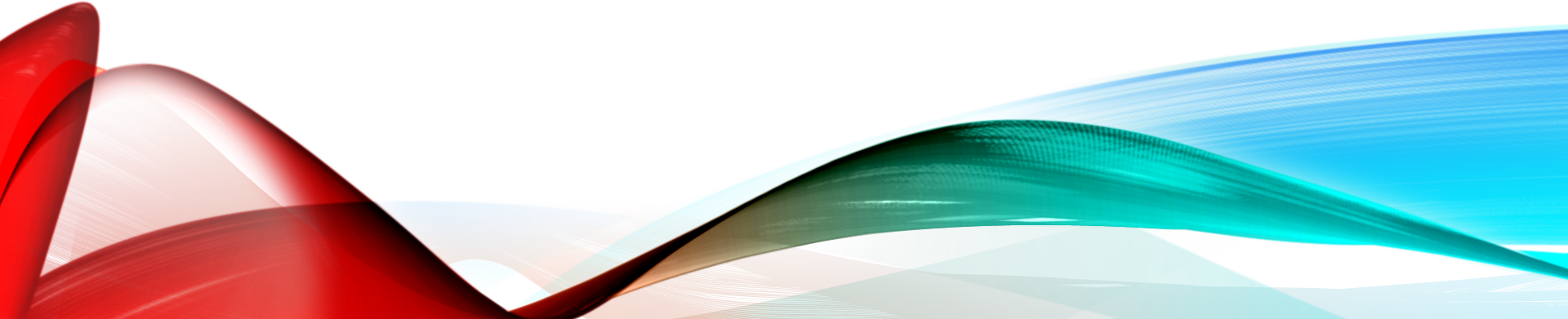 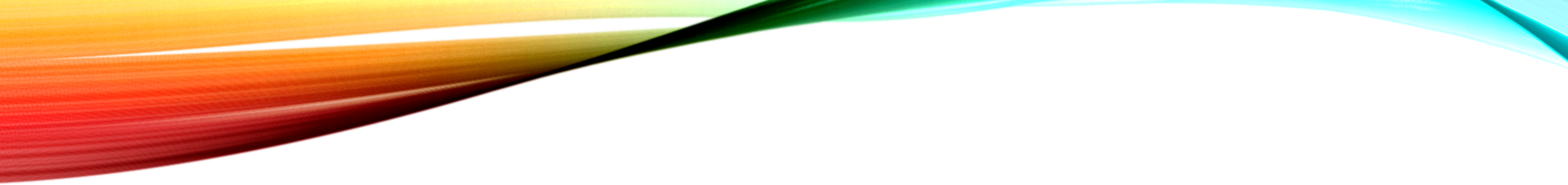 Attentive sheep or rebellious goats?John 10 22-42
Challenge and response
Do actions speak louder than words?
Actions are not enough! – Explanations needed.
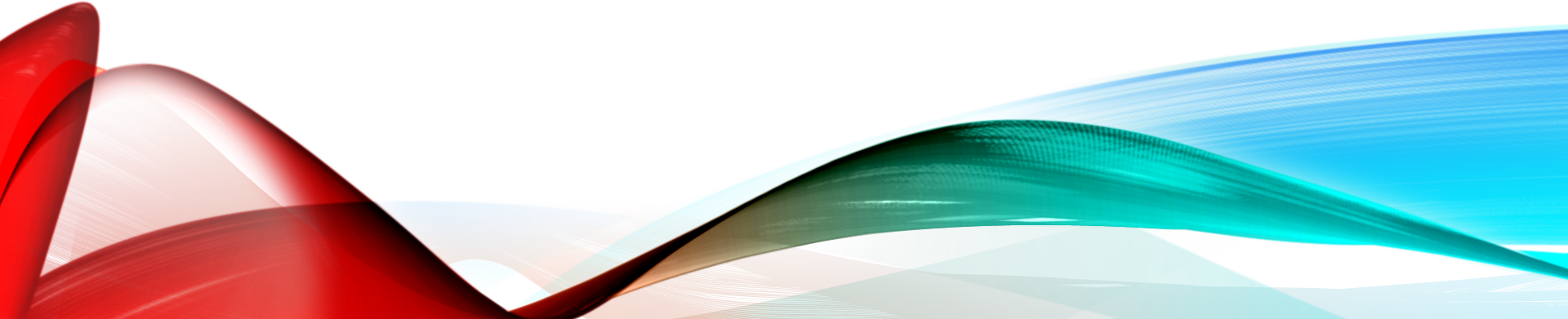 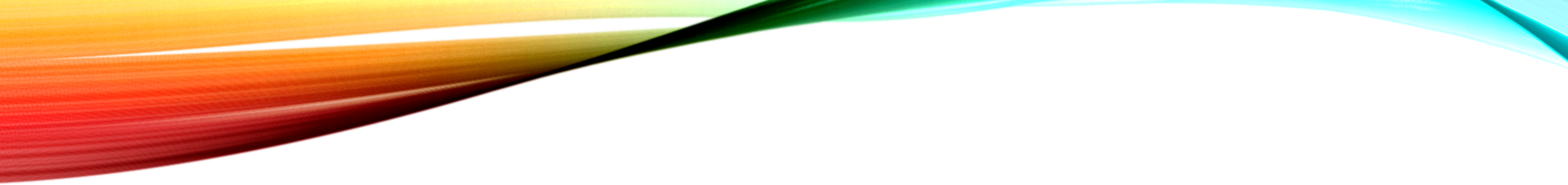 Attentive sheep or rebellious goats?John 10 22-42
Challenge and response
2. Jesus and his sheep – “I told you, and you do not believe; the works that I do in My Father’s name, these testify of Me. But you do not believe because you are not of My sheep. My sheep hear My voice, and I know them, and they follow Me; and I give eternal life to them, and they will never perish; and no one will snatch them out of My hand” (vv.25-28)
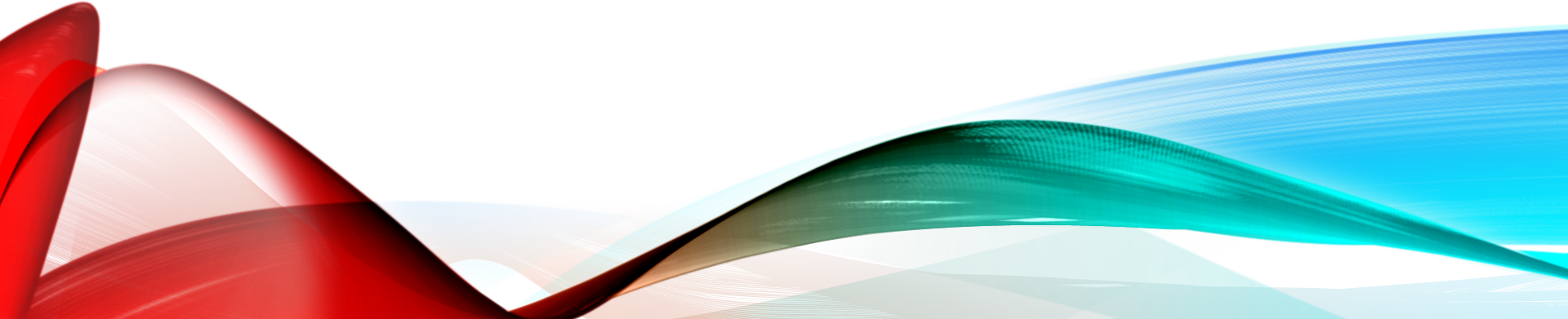 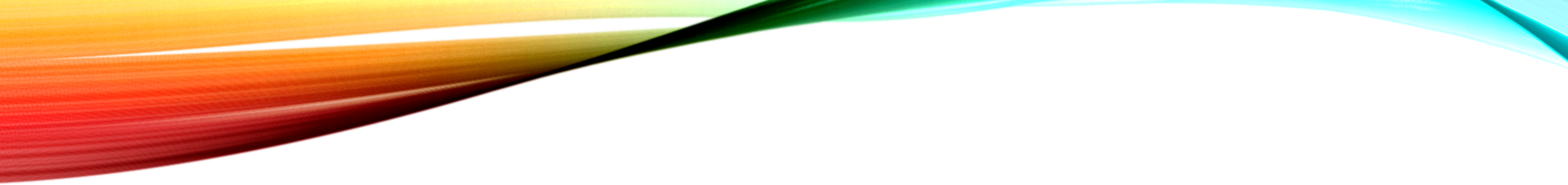 Attentive sheep or rebellious goats?John 10 22-42
Challenge and response
2. Jesus and his sheep
	Jesus’ sheep hear his voice
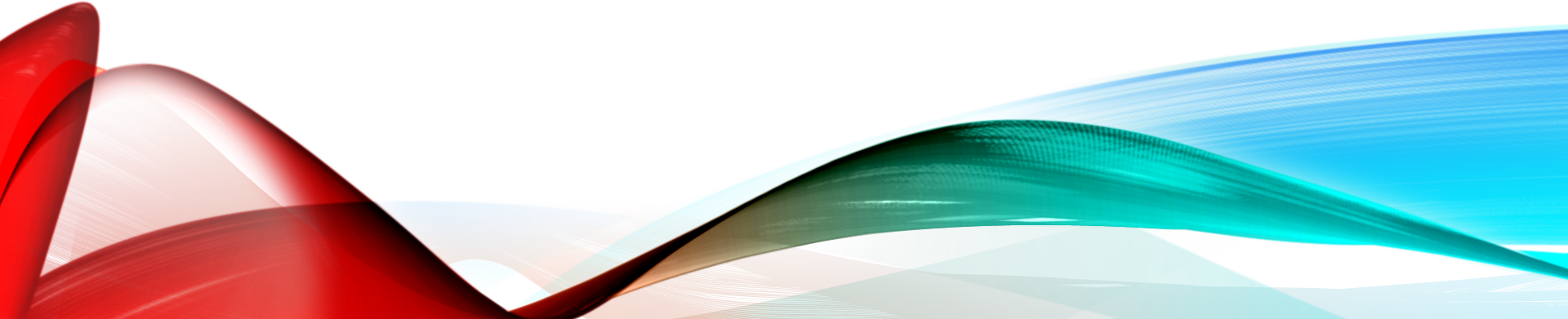 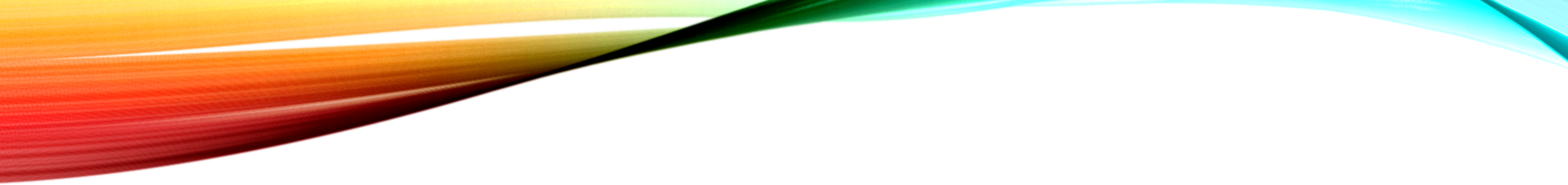 Attentive sheep or rebellious goats?John 10 22-42
Challenge and response
2. Jesus and his sheep
	Jesus’ sheep hear his voice
Jesus’ sheep receive eternal life
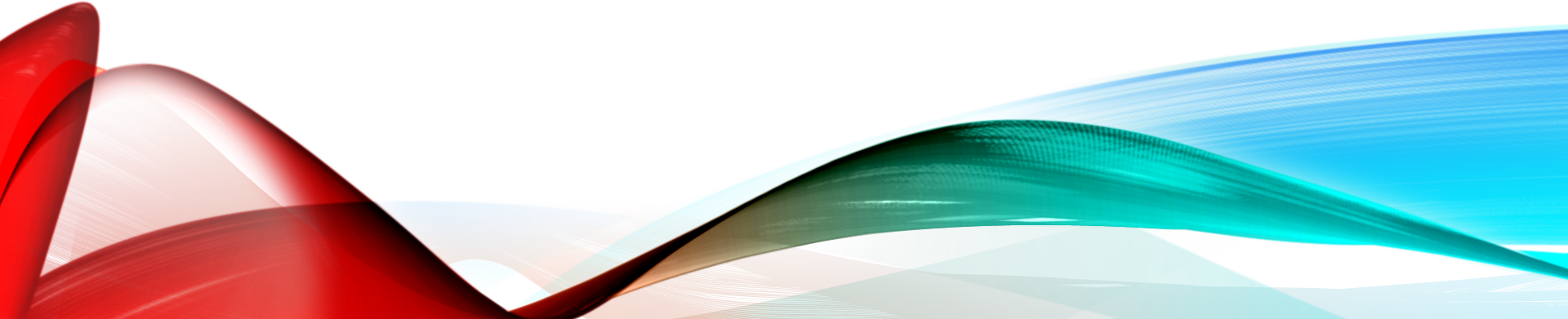 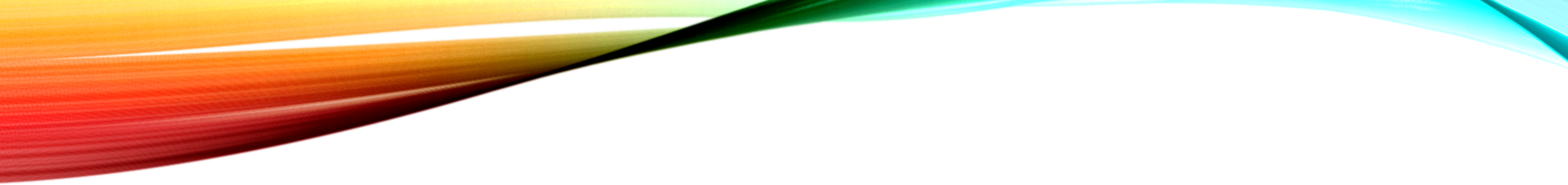 Attentive sheep or rebellious goats?John 10 22-42
Challenge and response
2. Jesus and his sheep
	Jesus’ sheep hear his voice
Jesus’ sheep receive eternal life
Jesus’ sheep receive protection
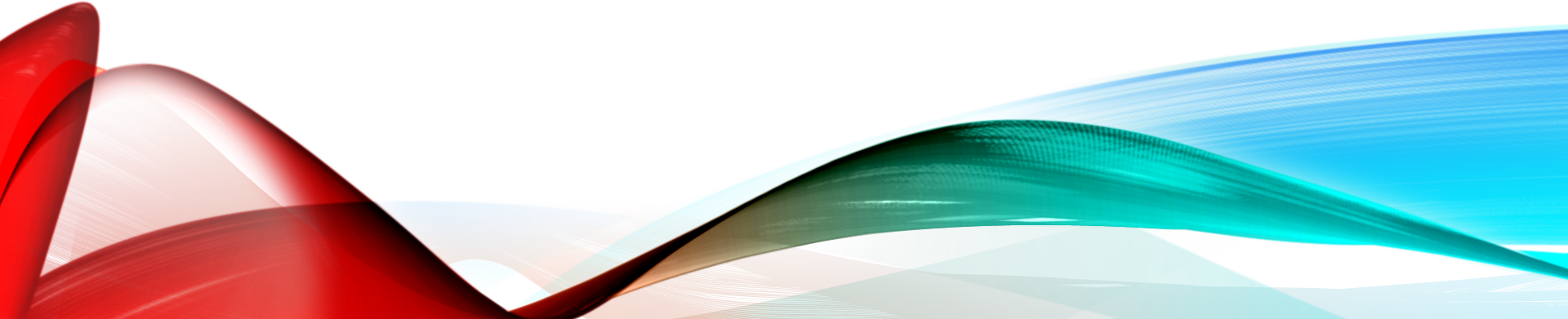 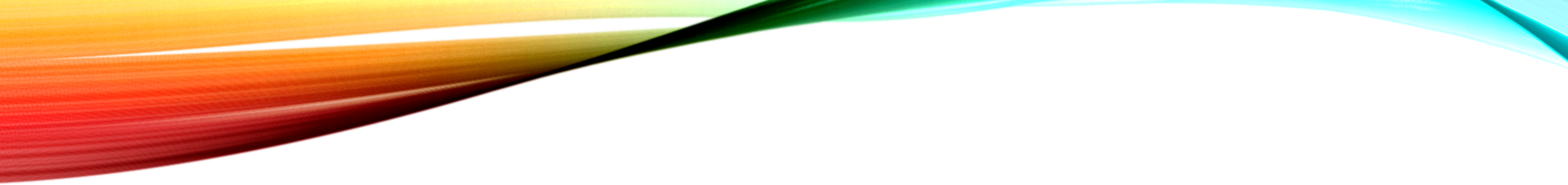 Attentive sheep or rebellious goats?John 10 22-42
Challenge and response
2. Jesus and his sheep
3. Jesus and his Father - “My Father, who has given them to Me, is greater than all; and no one is able to snatch them out of the Father’s hand. I and the Father are one” (vv.29-30)
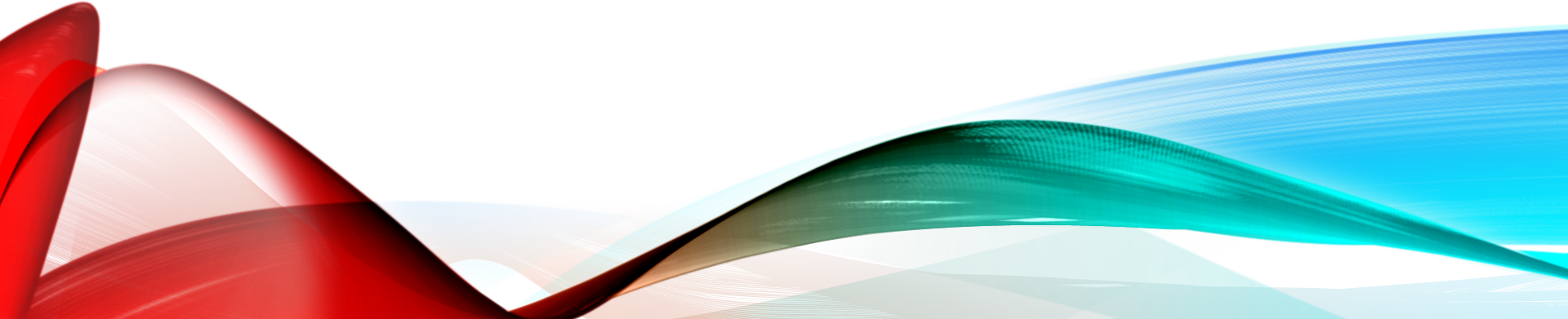 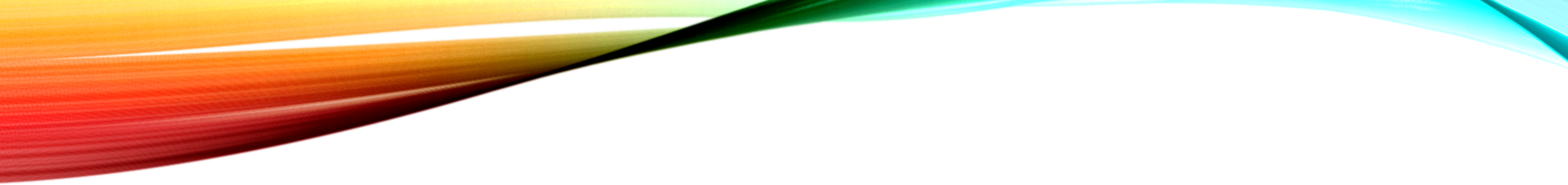 Attentive sheep or rebellious goats?John 10 22-42
Challenge and response
2. Jesus and his sheep
3. Jesus and his Father
	He is distinct from his Father
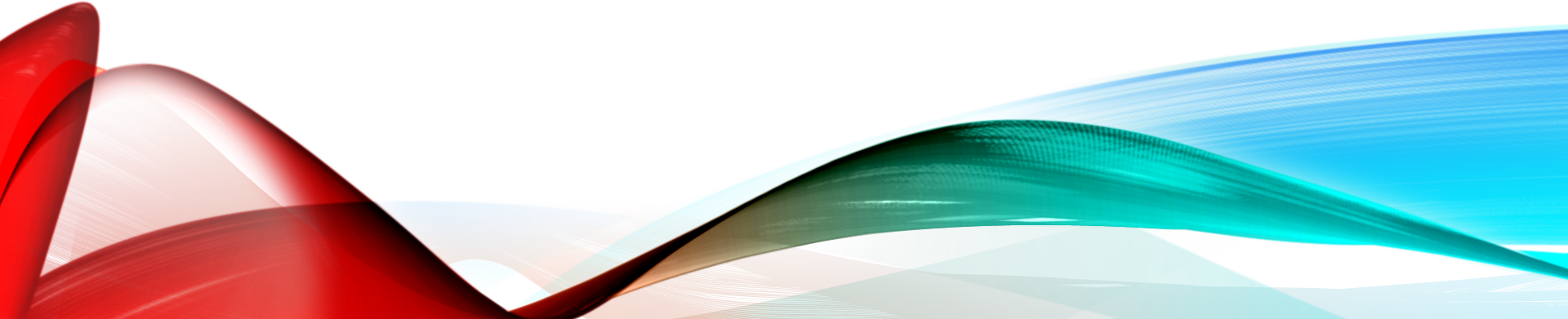 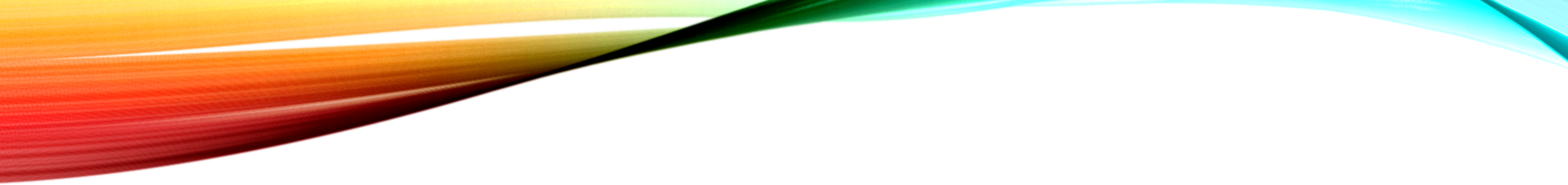 Attentive sheep or rebellious goats?John 10 22-42
Challenge and response
2. Jesus and his sheep
3. Jesus and his Father
  He is distinct from his Father
 They are one in nature and essence
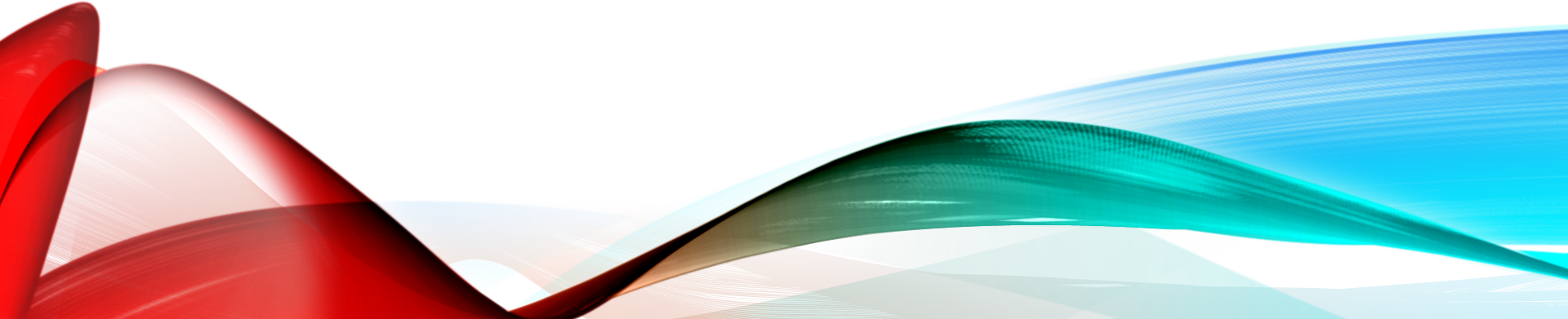 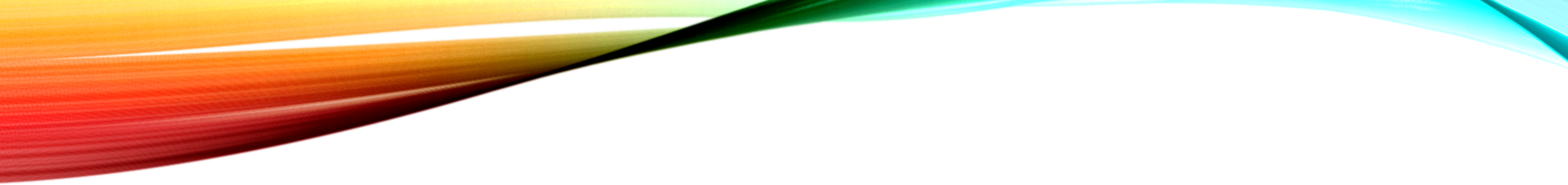 Attentive sheep or rebellious goats?John 10 22-42
Challenge and response
2. Jesus and his sheep
3. Jesus and his Father
  He is distinct from his Father
 They are one in nature and essence
 One in purpose and action
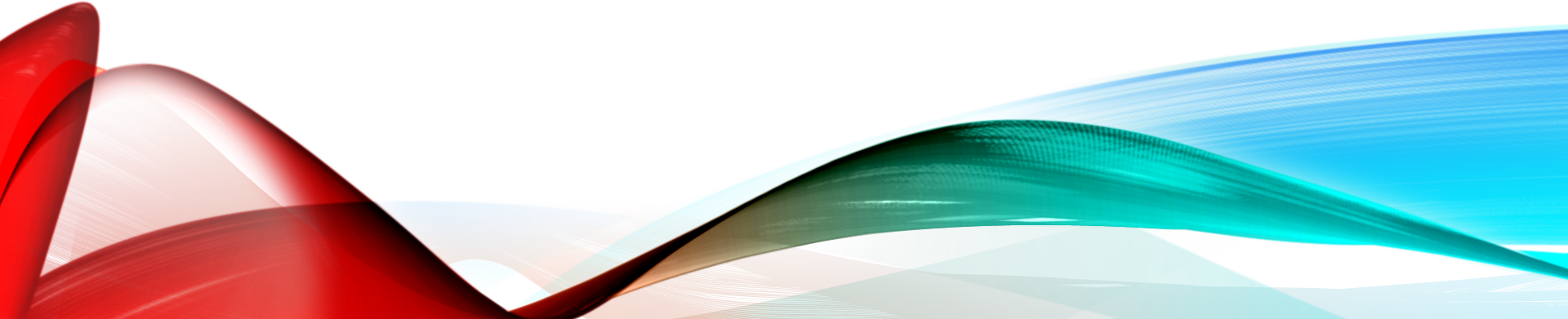 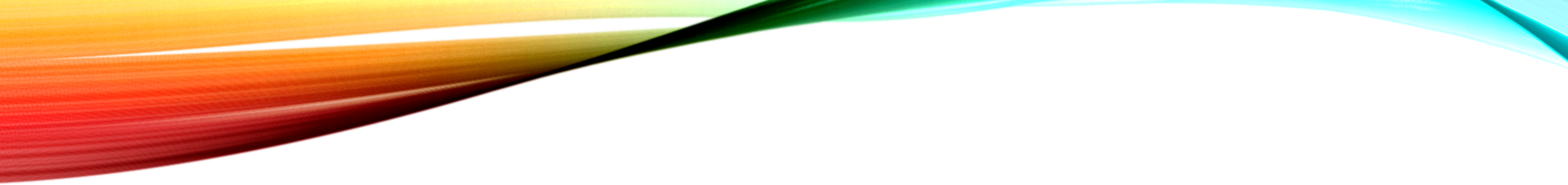 Attentive sheep or rebellious goats?John 10 22-42
Challenge and response
2. Jesus and his sheep
3. Jesus and his Father
4. Jewish reaction vv.31-33 Again his Jewish opponents picked up stones to stone him, but Jesus said to them, ‘I have shown you many good works from the Father. For which of these do you stone me?’  ‘We are not stoning you for any good work,’ they replied, ‘but for blasphemy, because you, a mere man, claim to be God.’
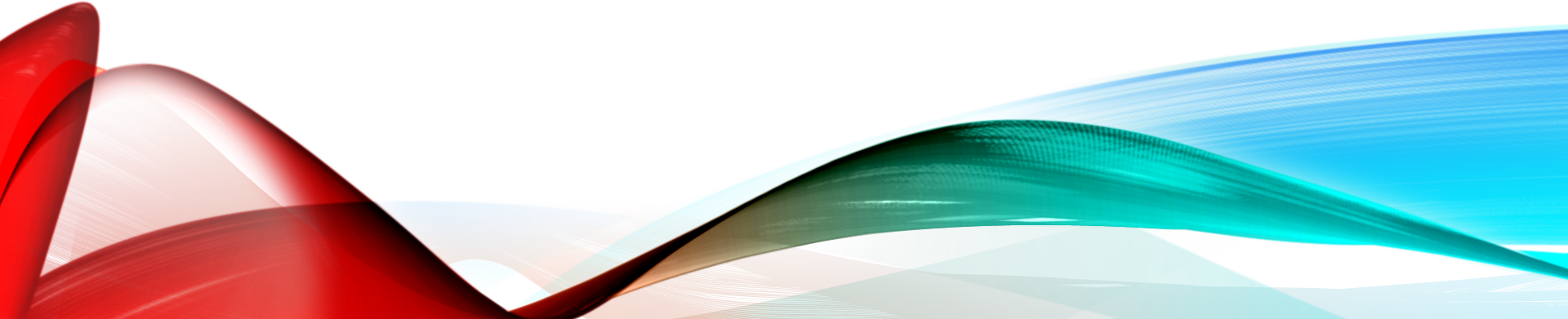 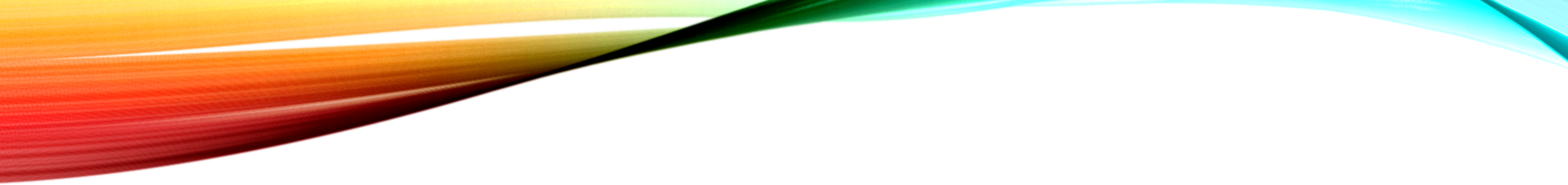 Attentive sheep or rebellious goats?John 10 22-42
Challenge and response
2. Jesus and his sheep
3. Jesus and his Father
4. Jewish reaction vv.31-33
	they understood the implications
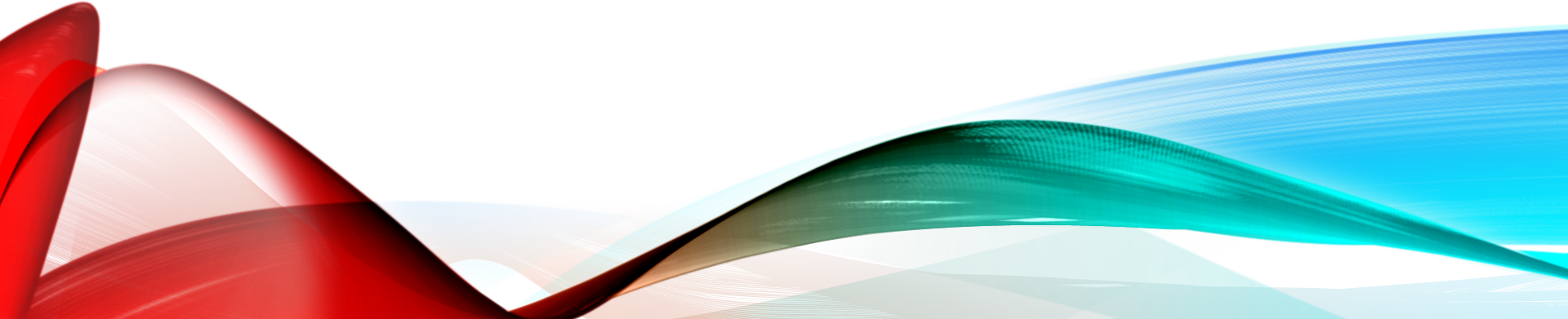 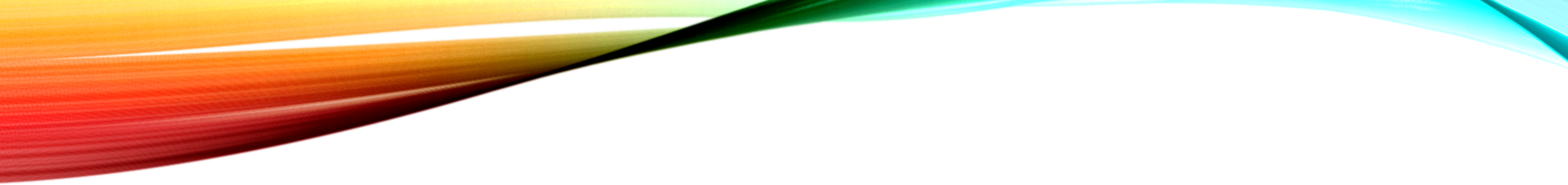 Attentive sheep or rebellious goats?John 10 22-42
Challenge and response
2. Jesus and his sheep
3. Jesus and his Father
4. Jewish reaction vv.31-33
	they understood the implications
ii. Spurgeon’s comments: “If they couldn’t answer holy arguments with fair reasonings, they thought they could give hard answers with stones. If you cannot destroy the reasoning, you may, perhaps, destroy the reasoner.”
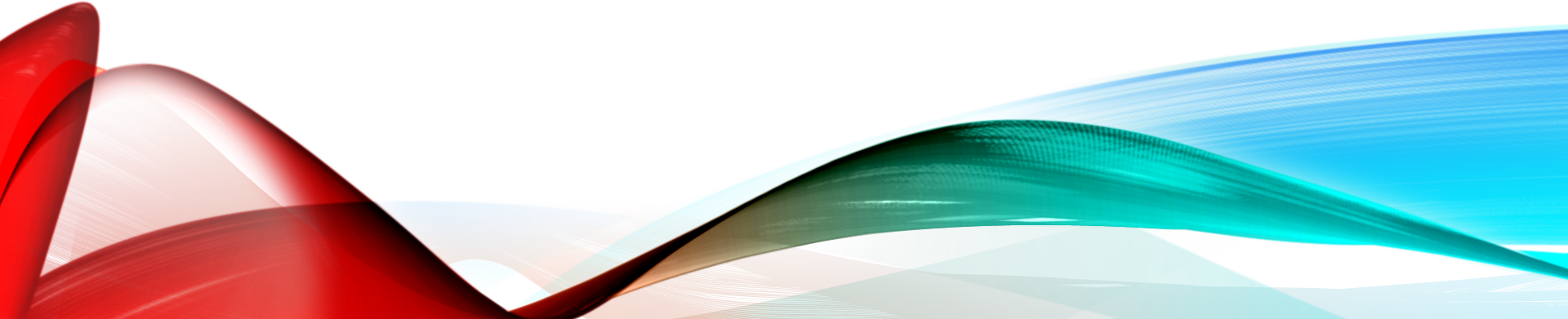 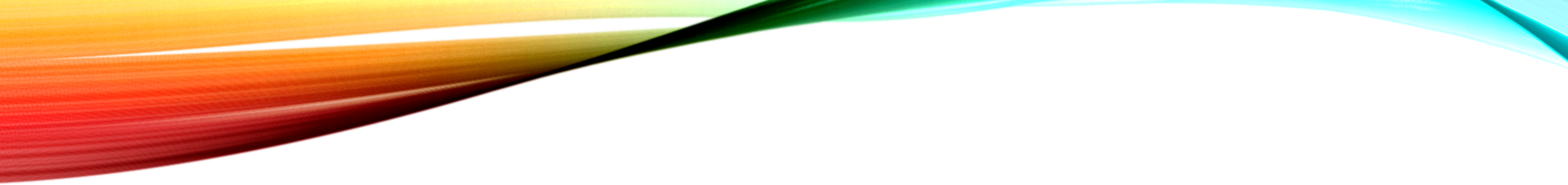 Attentive sheep or rebellious goats?John 10 22-42
Challenge and response
2. Jesus and his sheep
3. Jesus and his Father
4. Jewish reaction vv.31-33
5. Jesus’ response and their reaction vv.34-42 - Jesus answered them, ‘Is it not written in your Law, “I have said you are ‘gods’? If he called them “gods”, to whom the word of God came – and Scripture cannot be set aside – what about the one whom the Father set apart as his very own and sent into the world? Why then do you accuse me of blasphemy because I said, “I am God’s Son”? Do not believe me unless I do the works of my Father. But if I do them, even though you do not believe me, believe the works, that you may know and understand that the Father is in me, and I in the Father.’ Again they tried to seize him, but he escaped their grasp. Then Jesus went back across the Jordan to the place where John had been baptising in the early days. There he stayed, and many people came to him. They said, ‘Though John never performed a sign, all that John said about this man was true.’  And in that place many believed in Jesus. (Quote from Greek version of Ps.82)
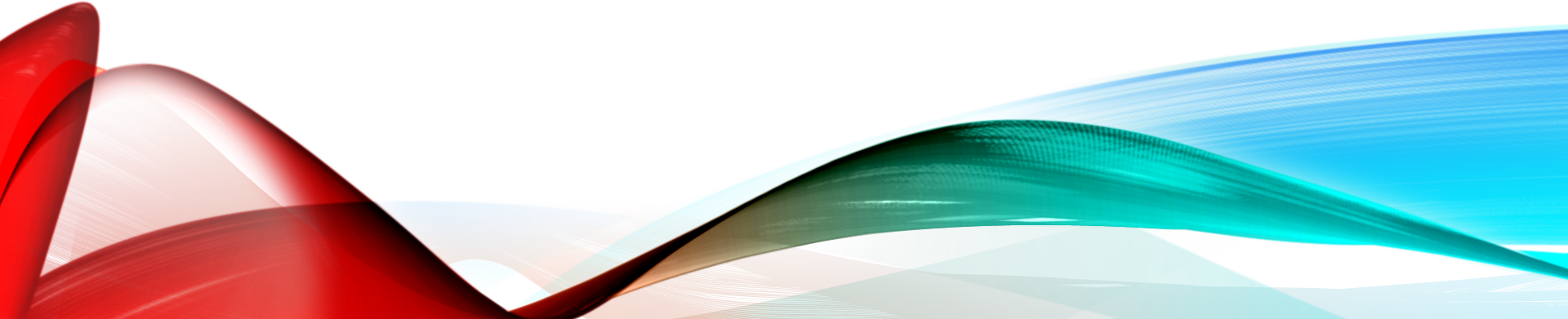 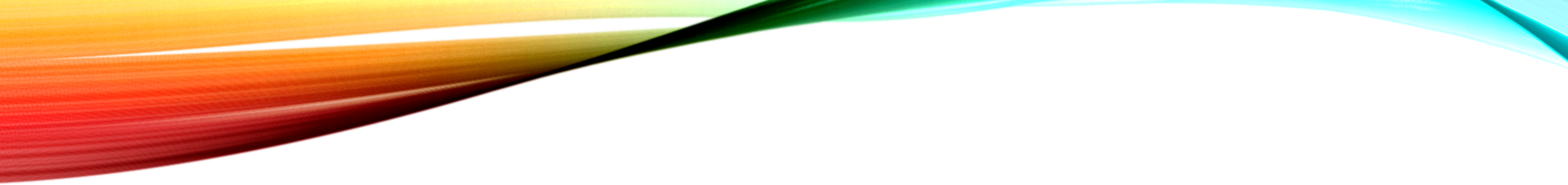 Attentive sheep or rebellious goats?John 10 22-42
Challenge and response
2. Jesus and his sheep
3. Jesus and his Father
4. Jewish reaction vv.31-33
5. Jesus’ response and their reaction vv.34-42
Jesus’ use of Scripture
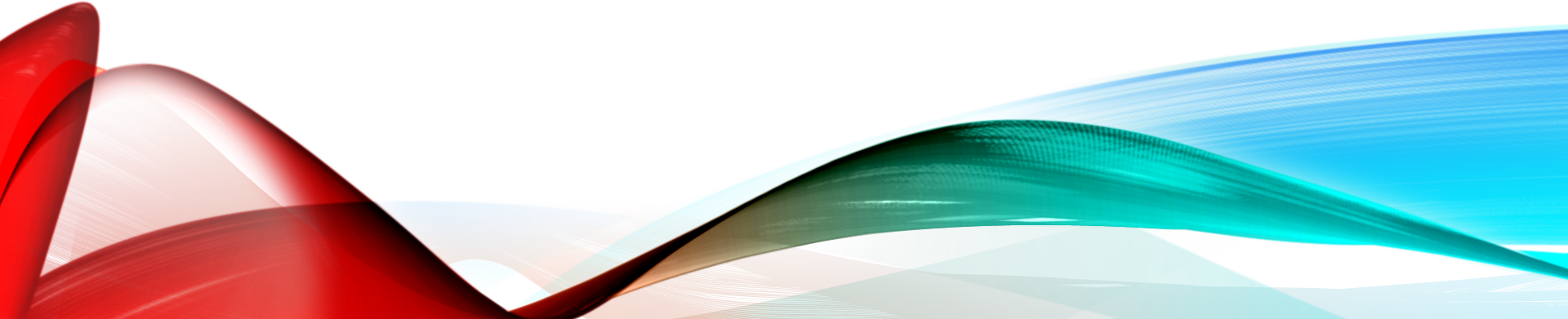 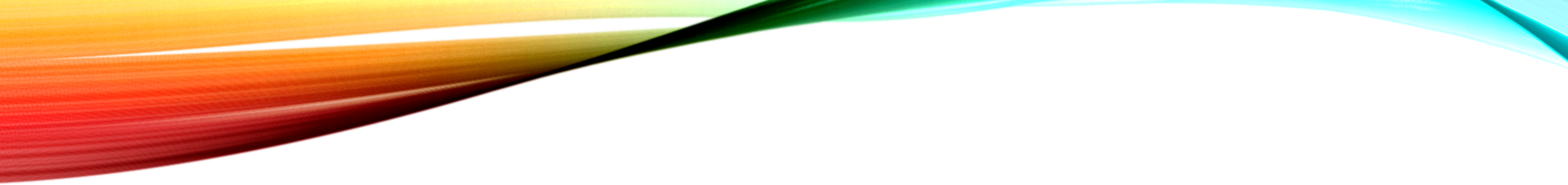 Attentive sheep or rebellious goats?John 10 22-42
Challenge and response
2. Jesus and his sheep
3. Jesus and his Father
4. Jewish reaction vv.31-33
5. Jesus’ response and their reaction vv.34-42
Jesus’ use of Scripture
Another opportunity to examine evidence
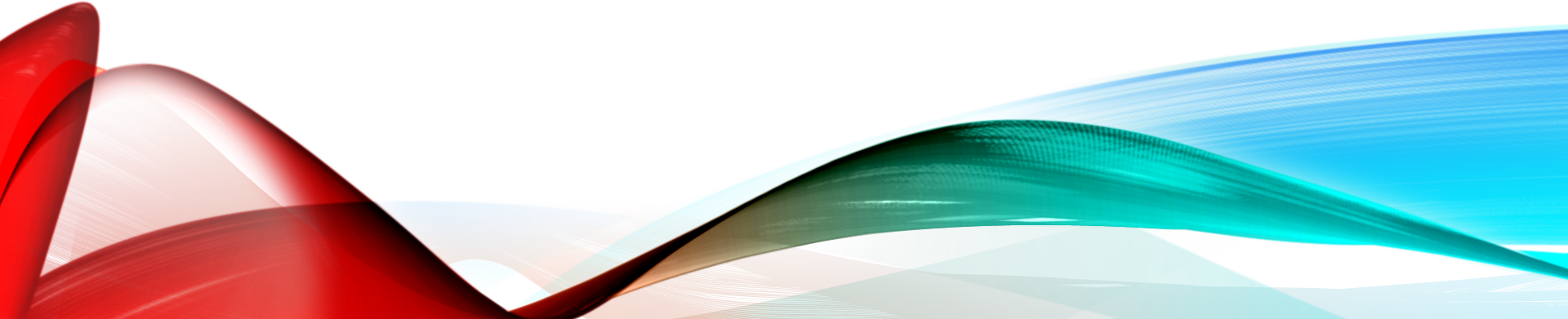 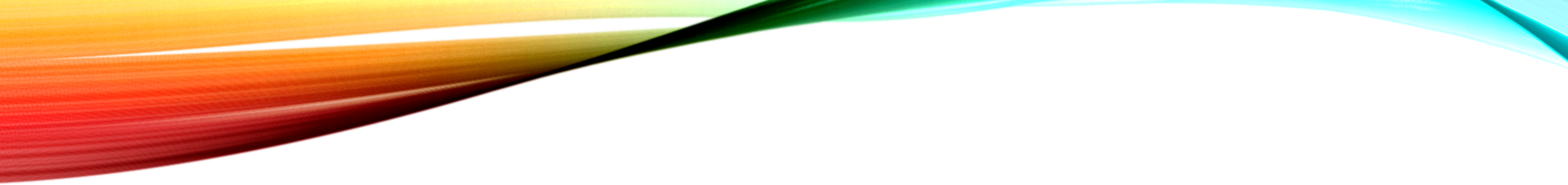 Attentive sheep or rebellious goats?John 10 22-42
Challenge and response
2. Jesus and his sheep
3. Jesus and his Father
4. Jewish reaction vv.31-33
5. Jesus’ response and their reaction vv.34-42
Jesus’ use of Scripture
Another opportunity to examine evidence
Yet another attempt to seize him
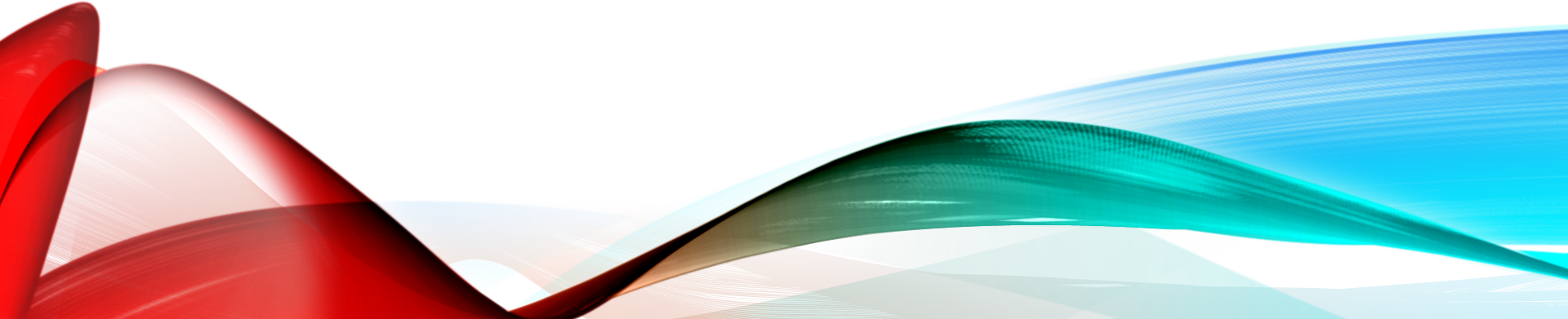 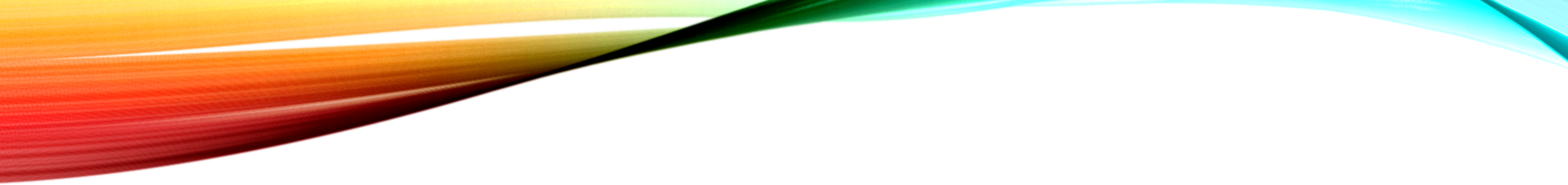 Attentive sheep or rebellious goats?John 10 22-42
Challenge and response
2. Jesus and his sheep
3. Jesus and his Father
4. Jewish reaction vv.31-33
5. Jesus’ response and their reaction vv.34-42
Jesus’ use of Scripture
Another opportunity to examine evidence
Yet another attempt to seize him
Jesus’ complete control
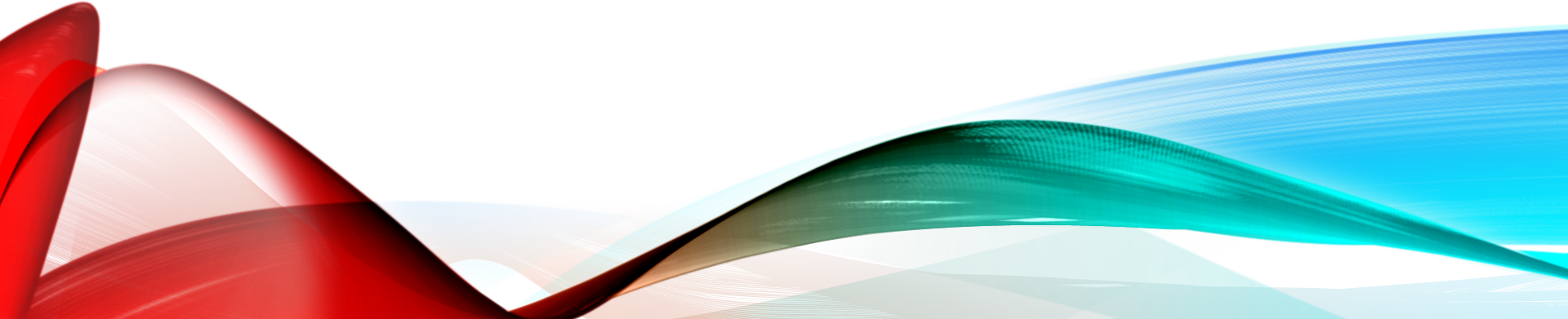 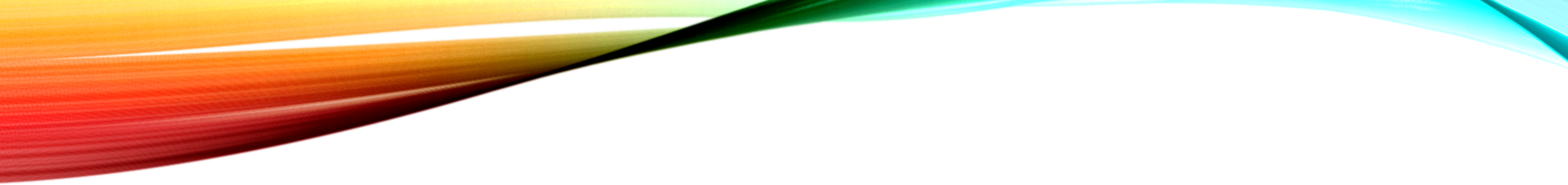 Attentive sheep or rebellious goats?John 10 22-42
Challenge and response
2. Jesus and his sheep
3. Jesus and his Father
4. Jewish reaction vv.31-33
5. Jesus’ response and their reaction vv.34-42
Jesus’ use of Scripture
Another opportunity to examine evidence
Yet another attempt to seize him
Jesus’ complete control
Miracles aren’t everything
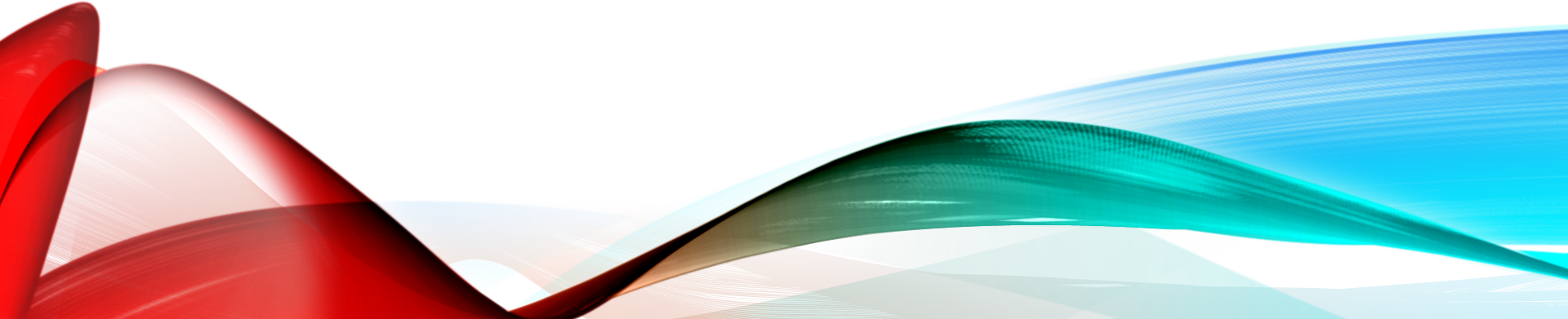 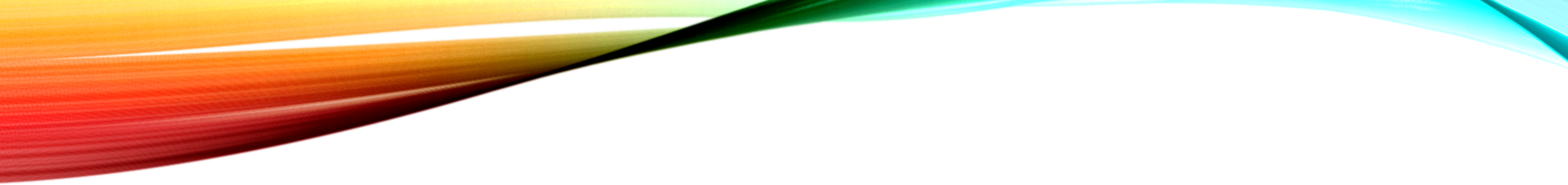 Attentive sheep or rebellious goats?John 10 22-42
Challenge and response
2. Jesus and his sheep
3. Jesus and his Father
4. Jewish reaction vv.31-33
5. Jesus’ response and their reaction vv.34-42

Conclusion: Symbol to substance
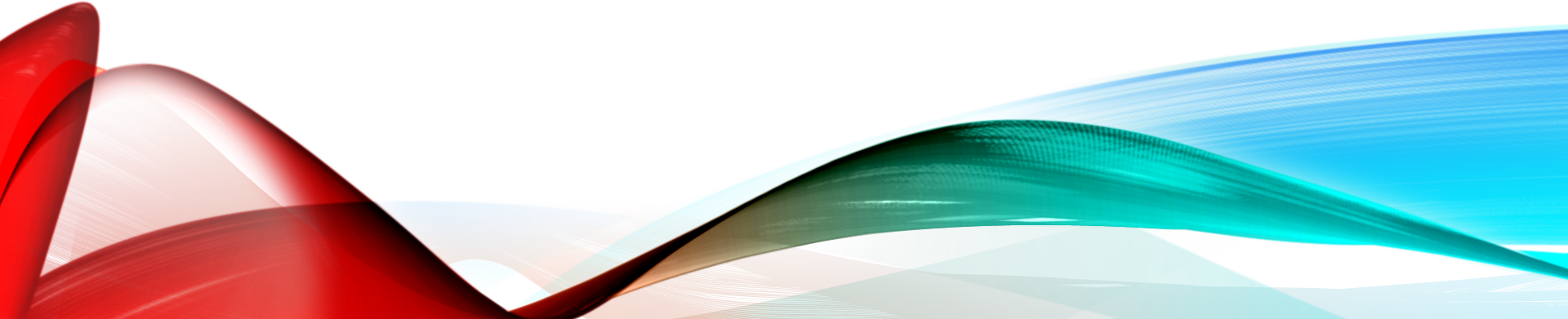 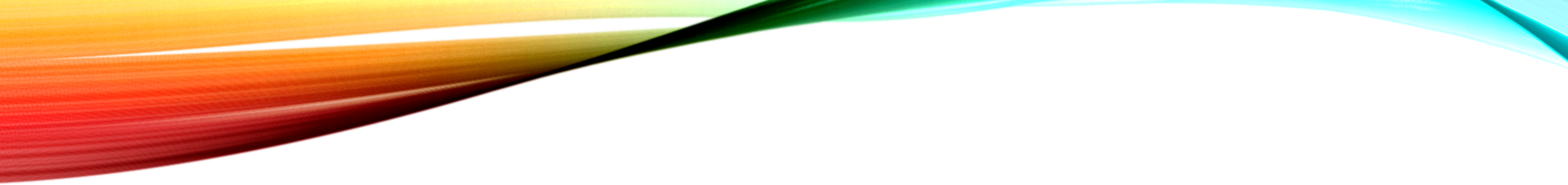 Attentive sheep or rebellious goats?John 10 22-42
Challenge and response
2. Jesus and his sheep
3. Jesus and his Father
4. Jewish reaction vv.31-33
5. Jesus’ response and their reaction vv.34-42

Conclusion: Symbol to substance
Jesus = the New Temple
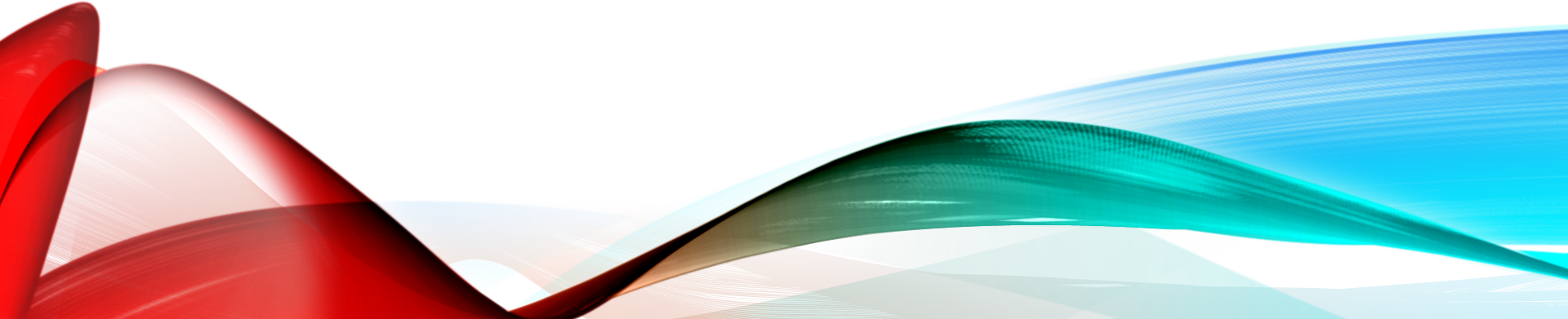 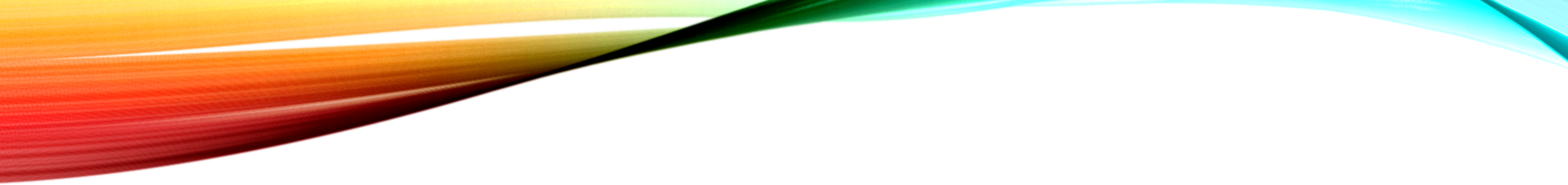 Attentive sheep or rebellious goats?John 10 22-42
Challenge and response
2. Jesus and his sheep
3. Jesus and his Father
4. Jewish reaction vv.31-33
5. Jesus’ response and their reaction vv.34-42

Conclusion: Symbol to substance
Jesus = the New Temple
Closed to truth
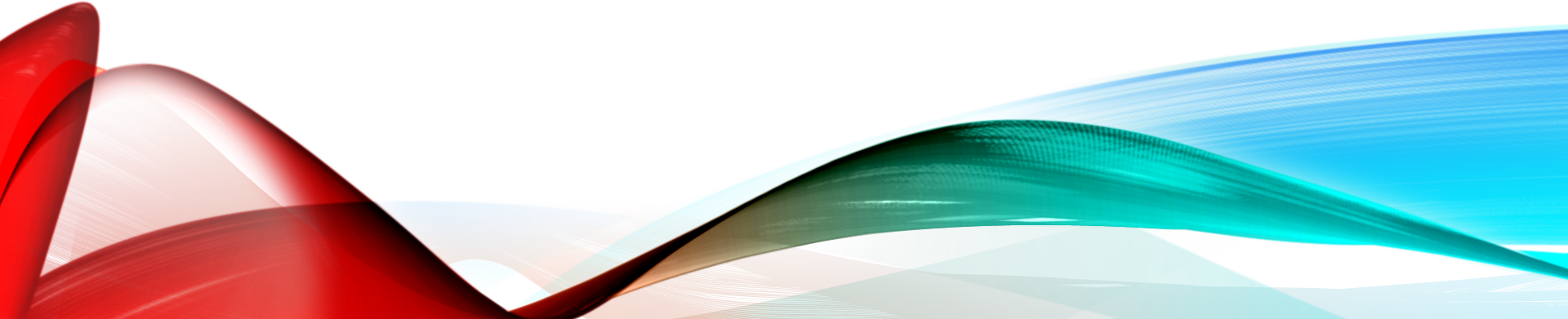 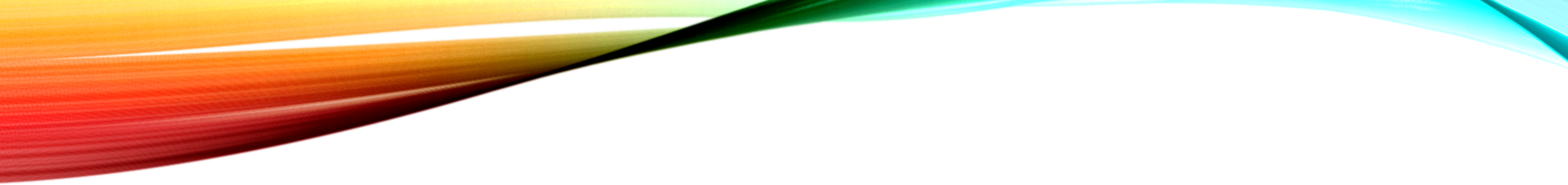 Attentive sheep or rebellious goats?John 10 22-42
Challenge and response
2. Jesus and his sheep
3. Jesus and his Father
4. Jewish reaction vv.31-33
5. Jesus’ response and their reaction vv.34-42

Conclusion: Symbol to substance
Jesus = the New Temple
Closed to truth
What about us?
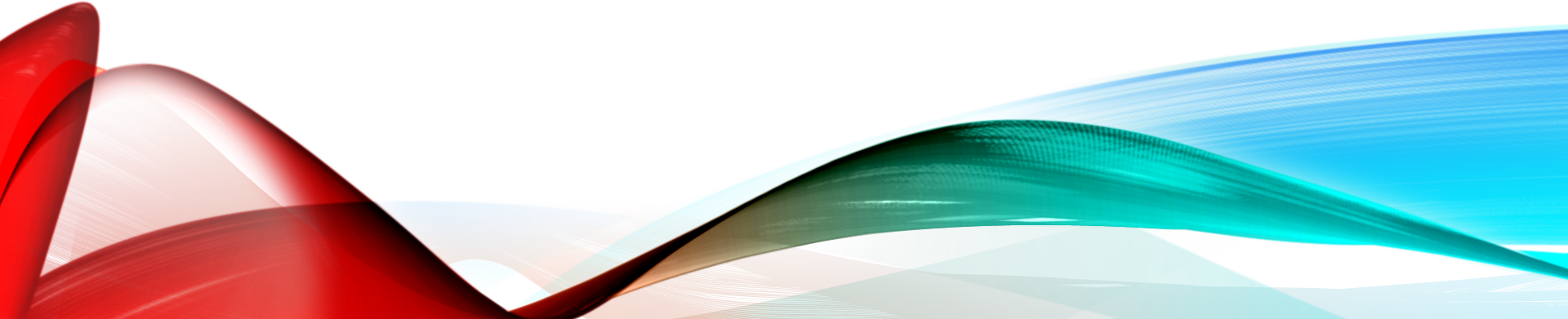 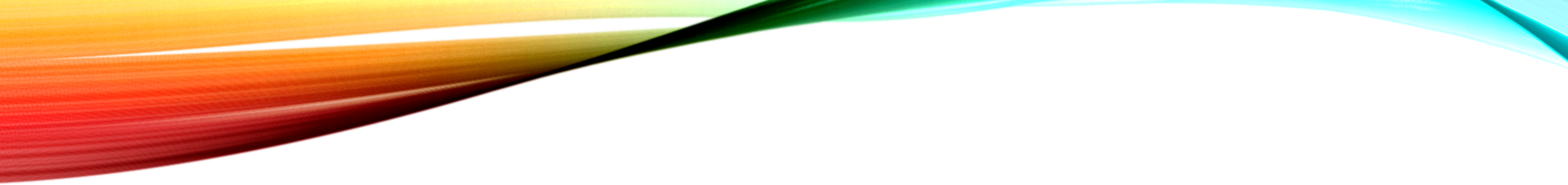 Attentive sheep or rebellious goats?John 10 22-42
Challenge and response
2. Jesus and his sheep
3. Jesus and his Father
4. Jewish reaction vv.31-33
5. Jesus’ response and their reaction vv.34-42

Conclusion: Symbol to substance
Jesus = the New Temple
Closed to truth
What about us?
Do we believe and follow our shepherd?
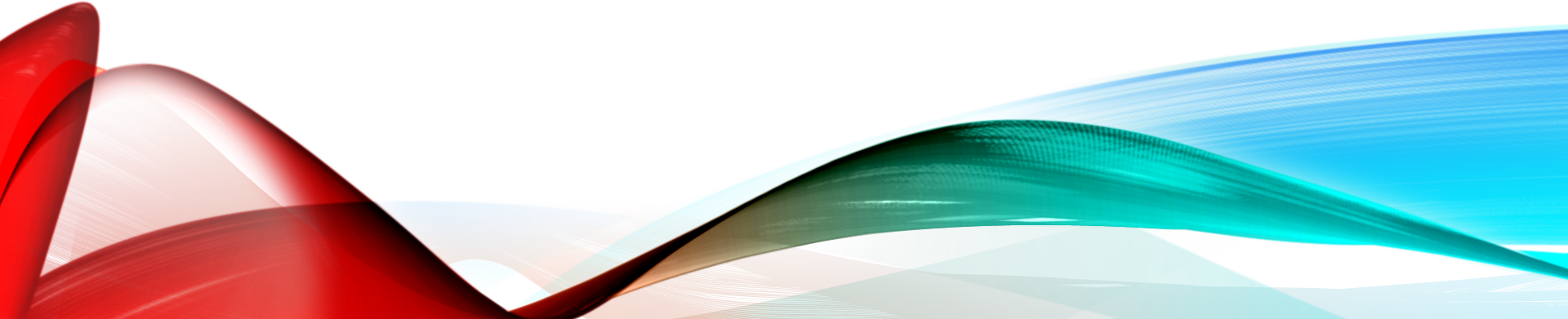